Урок математики у  4 класi
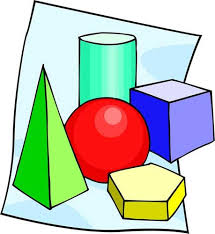 Григораш Галина Федорівна
Вчитель початкових класів
Спеціалізованої школи І-ІІІст.№66
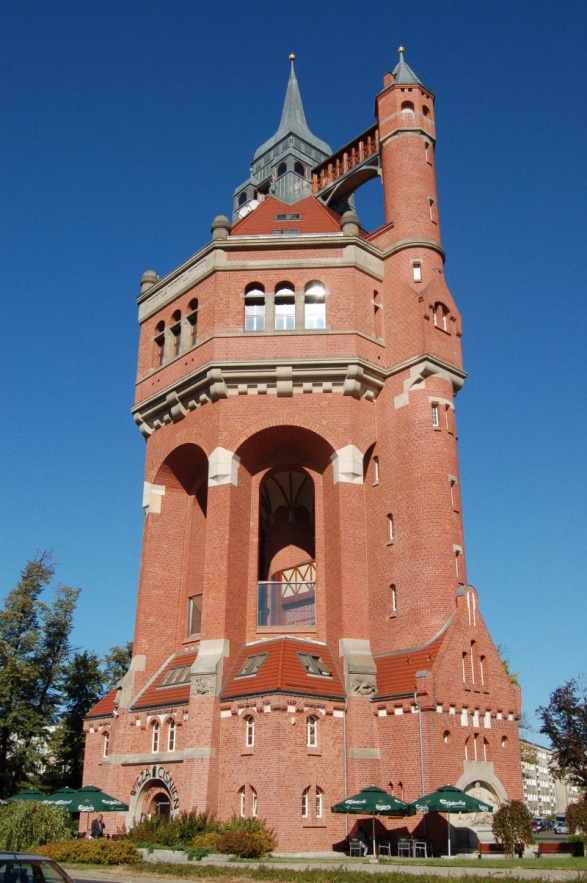 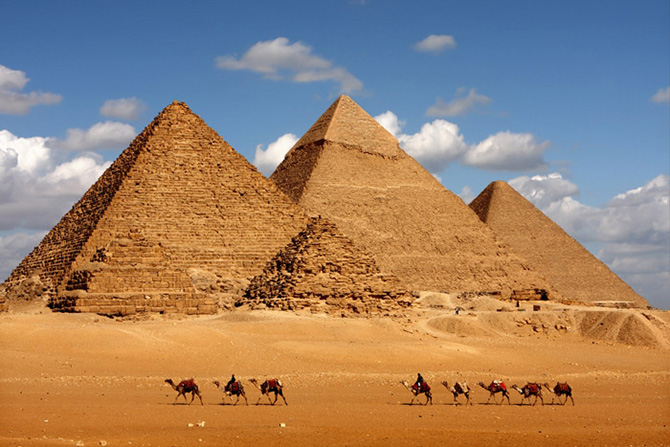 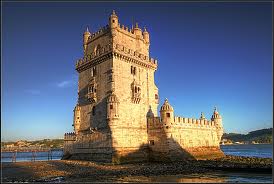 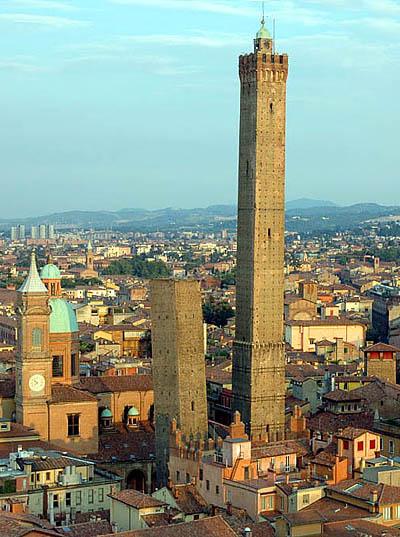 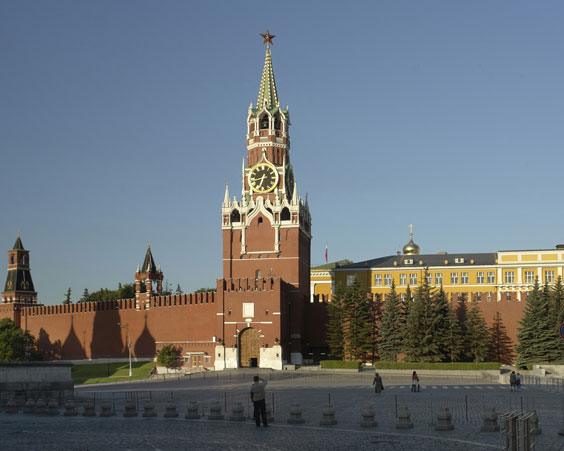 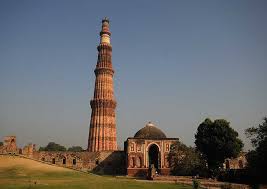 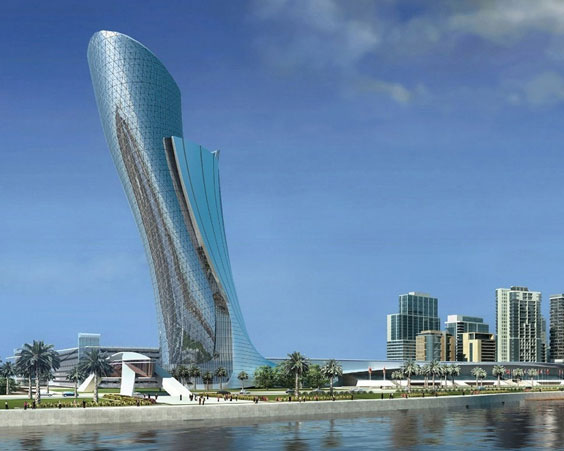 Розміри
Форма
Споруди
Обчислення
Одиниці вимірювання
Тема урока:    “Геометричні  тіла та їх назви”
Продовжите речення:
Я навчуся…
Я дізнаюся…
Я пригадаю…
Я буду краще…
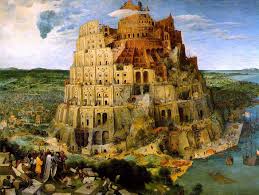 Розберемо каміння
Готуємо майданчик
324 м
32 400 см
33 м
330 дм
9 км 300 м
9 300 м
60 хв
1 год
12 міс
365 днв
1 рік
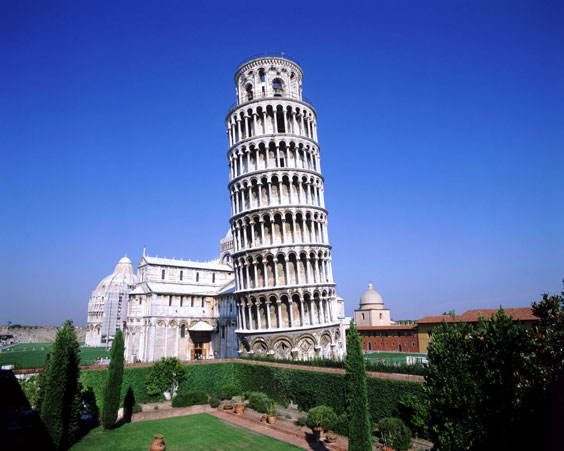 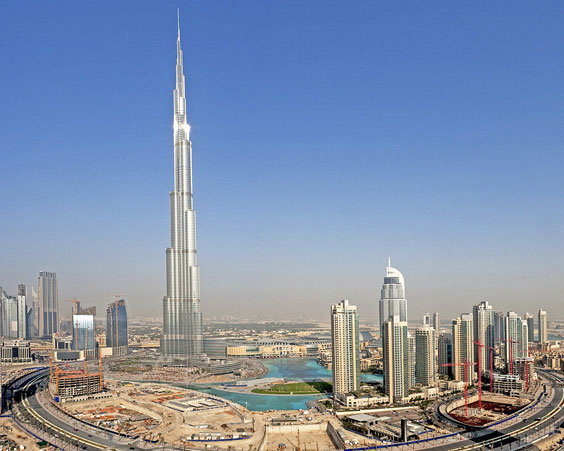 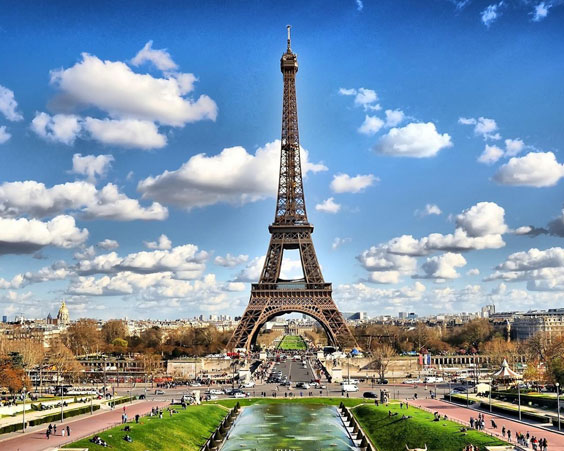 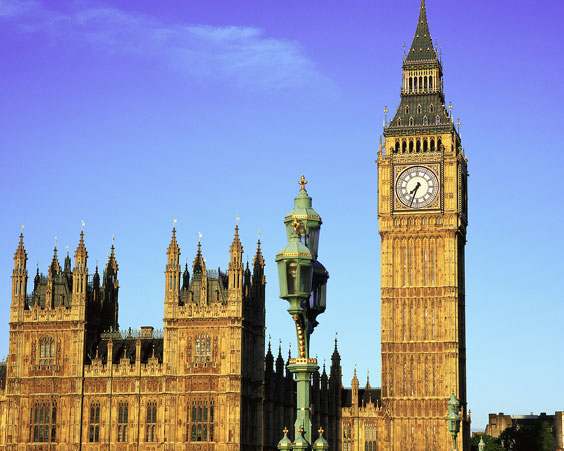 300  м
56 м
30 м
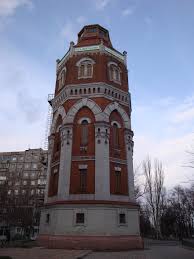 100м
900 м
Цегла  витримує навантаження у 80 кг,а кістка людини у 30 разів більше.Скільки кг витримує кістка?
За 100 років – 1 мм мармуру  Через   ?  років   –  3 см мармуру
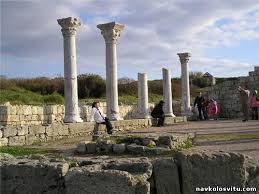 Закладаємо фундамент
1). 200 м
2). у 30 разів
3). 2400 кг  або 2 т 400 кг
4). 3 000 років
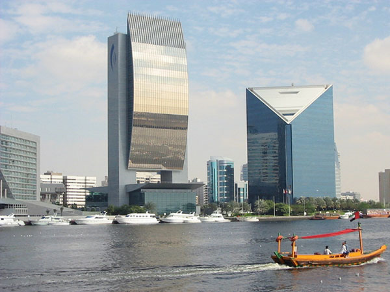 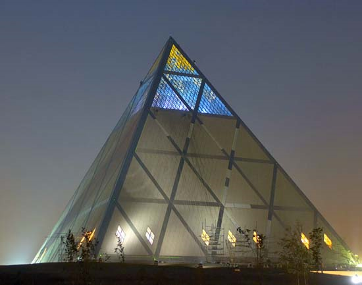 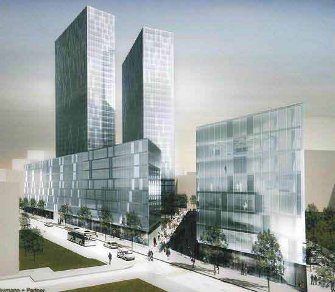 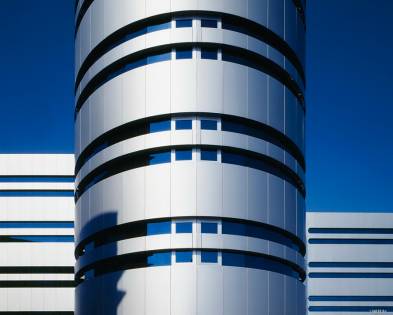 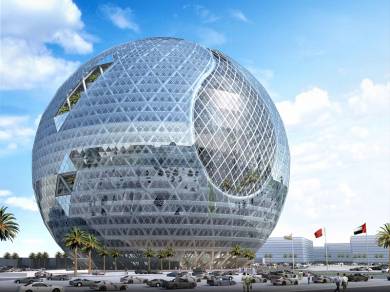 Геометричні тіла
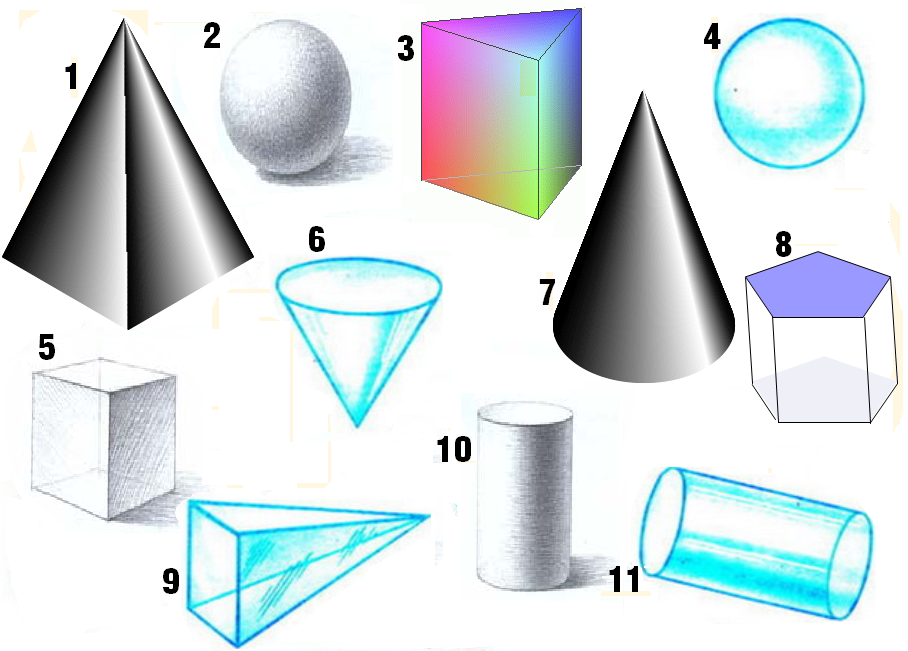 Будуємо стіни
1 ) 12 х 5 = 60 ( км ) – S вперед;
2 ) 60: 6 = 10 ( км/год ) -V назад
Відповідь: 10 км/год  їхав велосипедист, повертаючись назад.
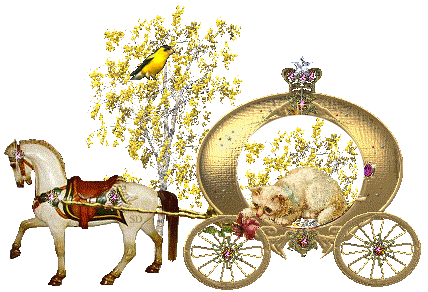 бруківка
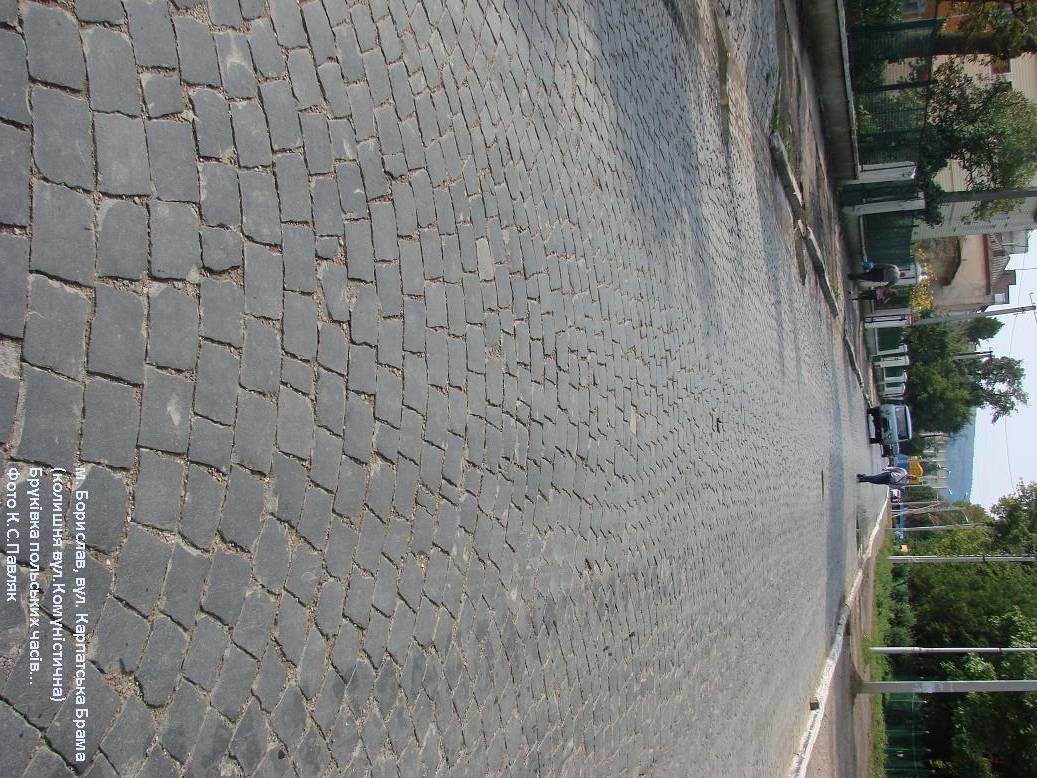 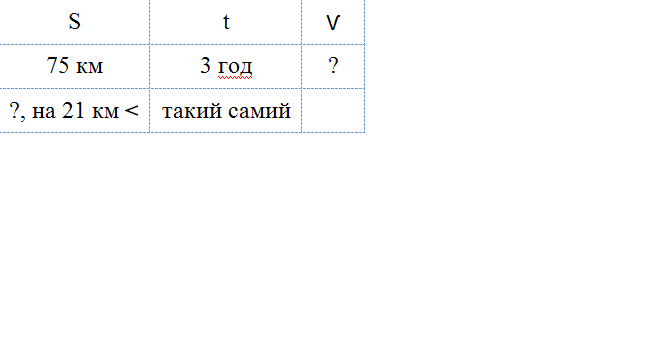 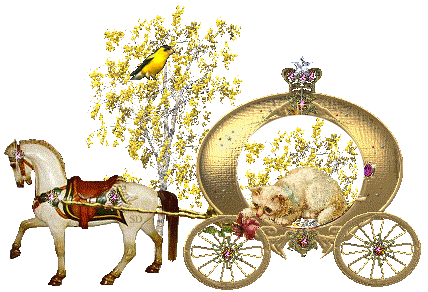 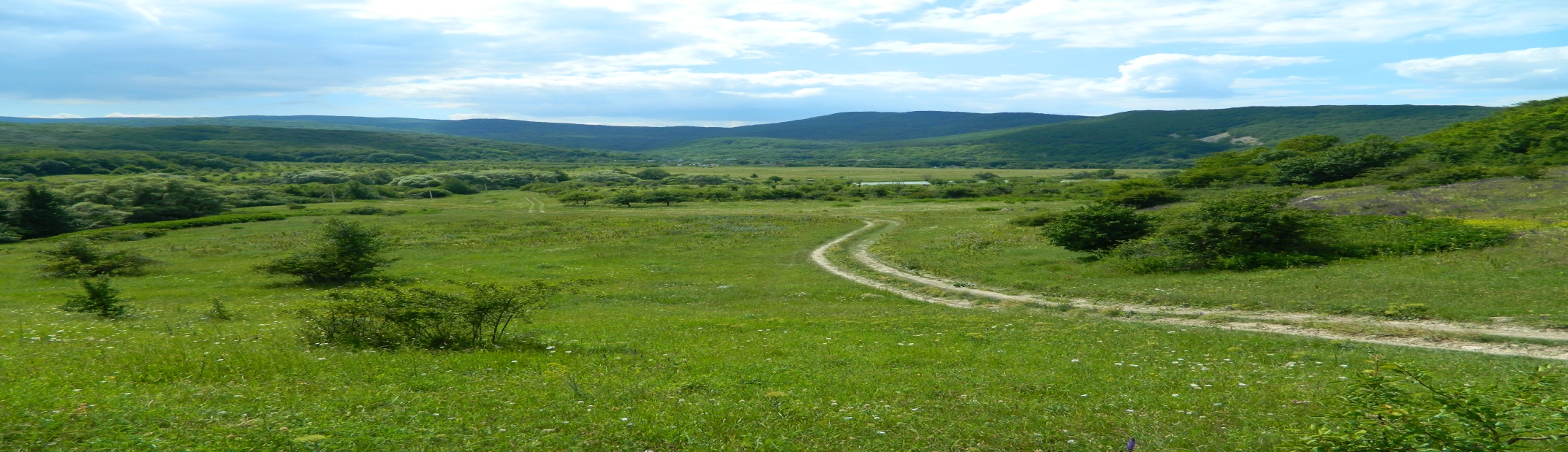 ґрунтова дорога
Робота в групах
1)  75 : 3 = 25 (км/год)  
              швидкість бруківкою
2)   (75 - 21) : 3 = 17 (км/год)
             швидкість ґрунтівкою
3)   75 + (75 - 21) = 129 (км) 
             відстань
4)   75 : 3 - (75 - 21) : 3 = 8 (км/год)
              різниця
РефлексіяПродовжите речення:
я навчився…
Я дізнався…
Я вмію краще…
Я тепер швидше…
Я пригадав…